IKC in Operationand Potential for Co-Creation
ILO Strategy Meeting
Mauro Zambelli
European Spallation Source ERIC
Budapest, June 24th, 2019
In-Kind Contributions @ ESSContracts, Construction, Operation
In-Kind @ ESS
From the ESS website
ESS is working with more than 40 European partner institutions, and more than 130 collaborating institutions worldwide under the in-kind model.
As the success of ESS to a great extent depends on schedule performance, in-kind agreements are on the critical path. In total, about 30% of the €1 843 M ESS construction cost will be supplied through in-kind contributions (IKCs). In particular, significant parts of the scientific instruments, the Target Station, and the Accelerator will be delivered as IKCs.
3
IKC: Do not call it “Procurement”
In-Kind is not “Procurement”
In-Kind Contributors are “Partners” and not “Suppliers”
However, the end of the story is exactly the same
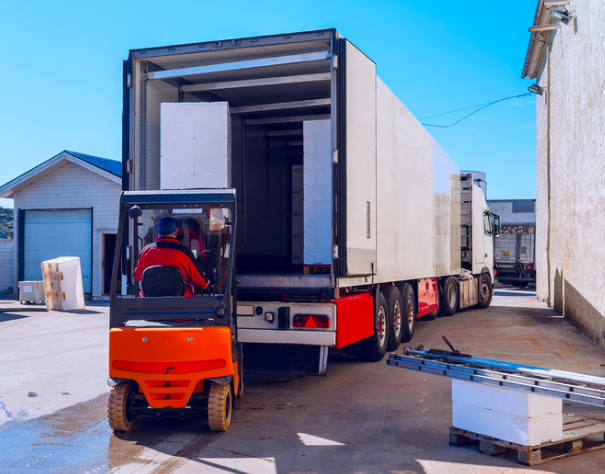 4
IKC: Let’s see it as “Procurement”
IK Contributions shares with Procurement an important part of the supply chain
Logistics (to be never underestimated)
Transport & Delivery
Site acceptance
Transfer of ownership (??)
In order to finalize IK contributions, a strong cooperation and interaction is needed with the Supply, Procurement and Logistics Division
SPL Division to give rules for and manage IK deliveries
5
New challenges for IK management
IK Management @ ESS is rapidly moving from the Contractual phase to the Implementation phase, starting to look forward to the Operation phase
This requires a progressively different approach to the relation of IK Officers both with the IK Partners and with the relevant Functions inside ESS
Complex issues are coming into play: logistics, VAT on delivery and installation, quality documentation, CE marking
6
ESS – IK Provider relationship
The operative relationship between ESS and the IK Provider is essentially (and usefully) focused on the scientific/technical channel (WP Leader)
However, IK is a far more complex process, which requires a “multi-channel” communication and interaction between ESS and the IK Provider
7
ESS In-Kind essentials
ESS Project
Work PackageWP Leader
In-Kind
Provider
ESS Project
Project Advisory Committee
ESS In-Kind System – The Stakeholders
ESS Council
Universities, Research Infrastructures
Partner States
FC
FC
FC
FC
FC
BrightnESS2  WP3
In-Kind Group
IK
ACCSYS
IK
Operations
Funding Agencies
IK
TARGET
IK
ICS
EMT
AFC
Industry
IK
NSS
ESS In-Kind System
In-Kind Review Committee
National andEuropean Research   Centres and Institutes
In-Kind PARTNERS
Multi-channel communication
IK Contribution Agreements
Technical Annexes and TA amendments
Relationship with Ministries / Funding Agencies
Administrative issues (i.e. Call-Offs payments)
VAT issues (particularly on delivery and installation)
Logistics (transport, delivery)
Quality Control and quality documentation
CE marking / DOI
10
A relational approach
Closer and stronger interactions with all relevant Company Functions:
Sub-Projects and Work Packages
Administration & Finance
Quality management
Procurement
Develop mutual TRUST among IK System,IK Partners and ESS Operative and Support Functions
11
In-Kind in Operations
Principles presented to and approved by Council#15 – 19/02/2019
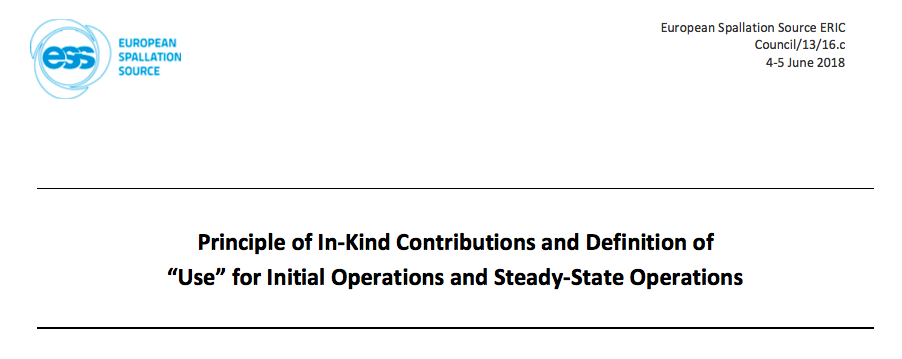 12
In-Kind in Operations
Principles presented to and approved by Council#15 – 19/02/2019
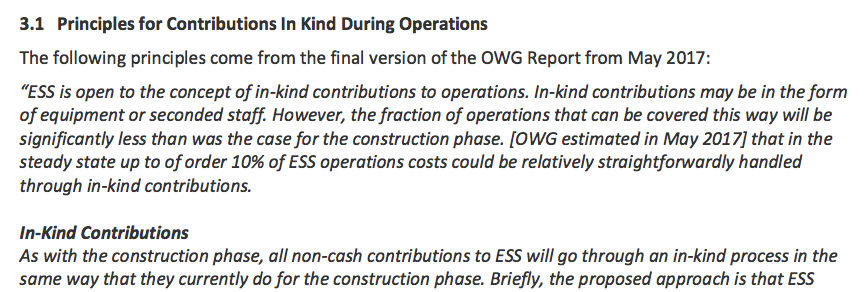 13
In-Kind Contributions @ ESSFacts & Figures
IK Status
Key Points
242 M€ (85 TAs) approved by Council (including 19 accredited).
132 M € (44 TAs) endorsed by IKRC.
Almost all IK for Accelerator, ICS and Target is approved by Council or endorsed by IKRC.
To date
2015
2017
156 M€ to be agreed for NSS – mostly Instruments (Sample Environment + Neutron Technologies)
Agree 4 remaining IKCAs; STFC (UK), ESS Bilbao (ES), CNR (IT) and LLB (FR).
Following 15th Council approval of IK Principles, next step is to establish Procedures for IK Contributions during Operations
Ongoing
550 M€ estimated IK.
Additional c.26 M€ in collaborations (SE/DK) and c.15 M€ in direct contracts placed with German Institutes.
End of ESS Construction
15
IK Status
Status of Agreements
Yearly progress of In-Kind
Instruments
In-Kind Contributions @ ESSConclusions
Conclusions
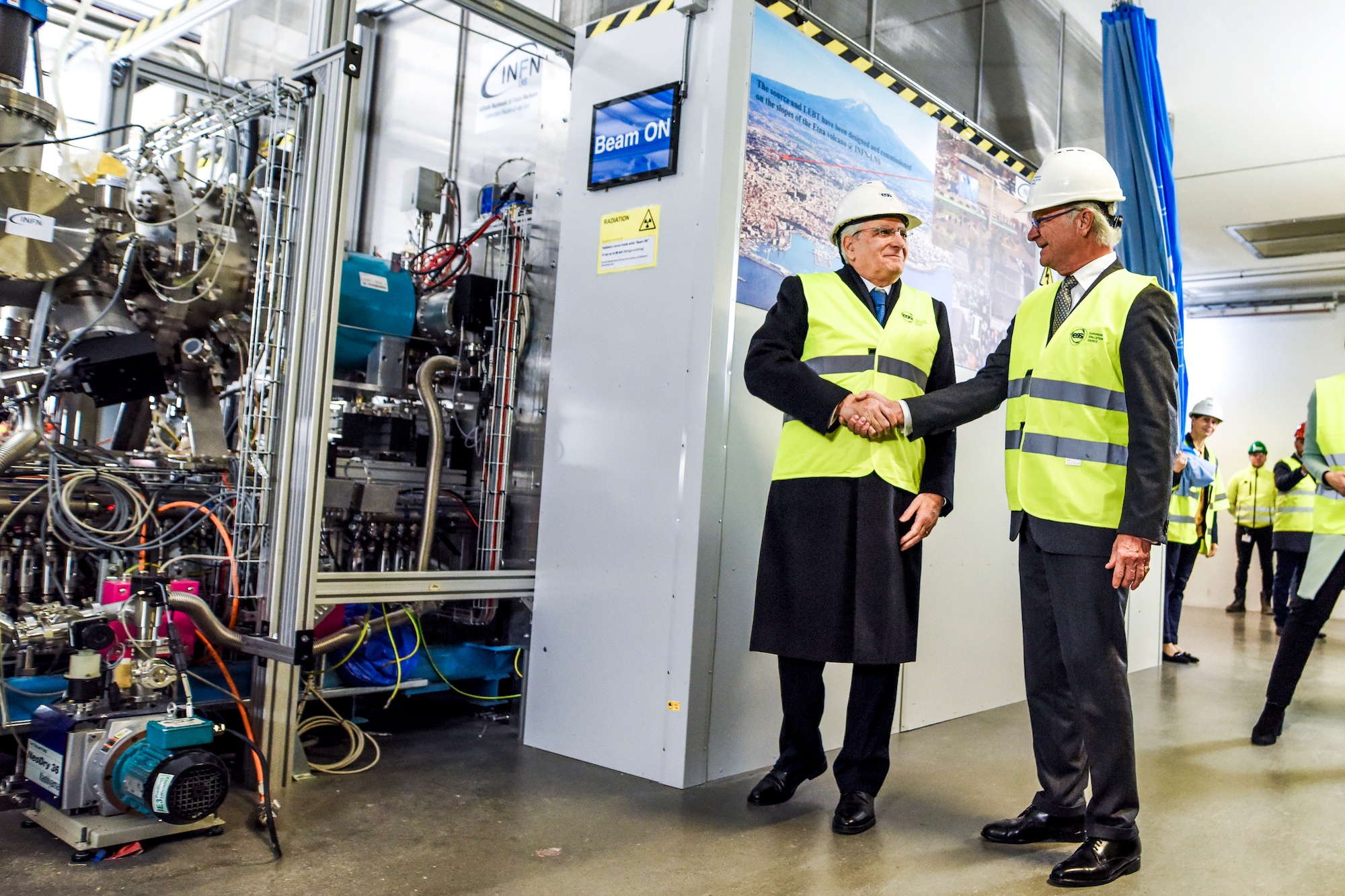 New management for and special focus to IK 
Alignment of IK to implementation
IK during Operations being established
Specific issues to be solved (VAT, etc.)
19
The commitment
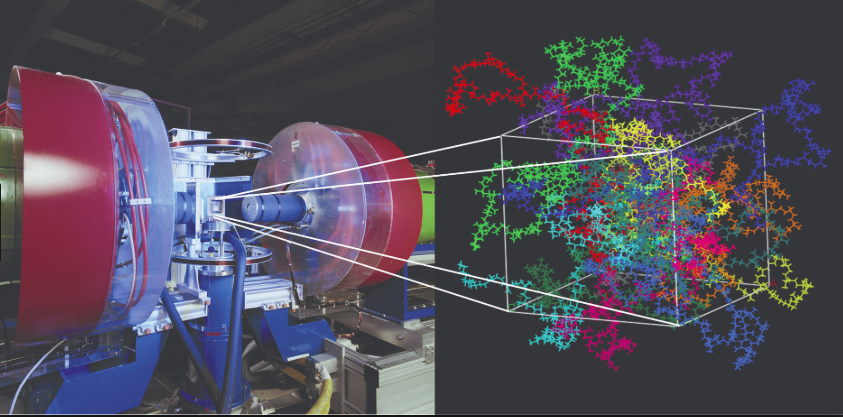 ESS In-Kind System
is fully committed to achieve
FIRST SCIENCE in 2023
20
Thank you!
Mauro.Zambelli@esss.se